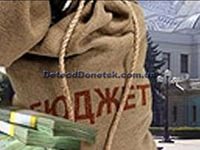 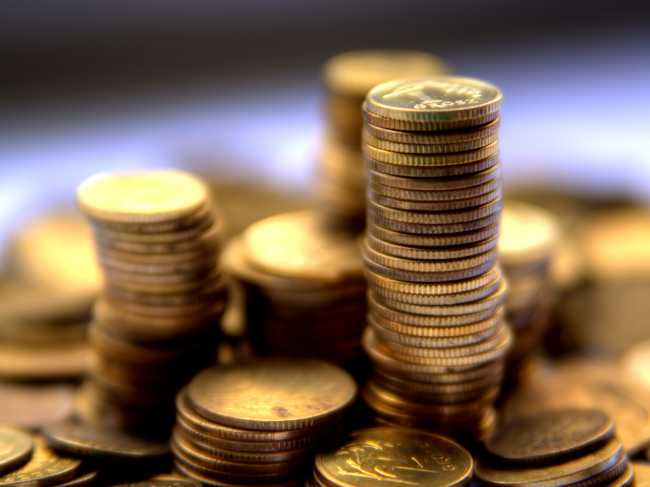 Администрация Волочаевского сельского поселения
Исполнение бюджета Волочаевского        сельского поселения Орловского района 
за 2015 год
ОСНОВНЫЕ ЦЕЛИ БЮДЖЕТНОЙ ПОЛИТИКИ В 2015 ГОДУ
Динамика исполнения доходов бюджета Волочаевского сельского поселения Орловского района		                            (тыс. рублей)
Расходы бюджета Волочаевского сельского поселения за 2015 год16743,6  тыс.рублей
Динамика исполнения доходов бюджета  Волочаевского сельского поселения    							(тыс. рублей)
Динамика исполнения налоговых и неналоговых доходов бюджета Волочаевского сельского поселения							(тыс. рублей)
Динамика поступления земельного налога в бюджет Волочаевского сельского поселения							(тыс. рублей)
Динамика расходов бюджета Волочаевского сельского поселения за 2014-2015 годы							(тыс. рублей)
Структура расходов бюджета Волочаевского сельского поселения за 2015 год по разделам
Жилищно-коммунальное хозяйство 39,5 %
Культура, кинематография   8,5 %
Общегосударственные вопросы 24,4 %
Национальная безопасность и правоохранительная деятельность         0,6%
Национальная оборона 
 0,4 %
Национальная экономика 25,9%
Социальная политика 0,6%
Физическая культура и спорт 0,1%
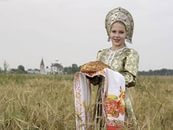 Расходы бюджета Волочаевского сельского поселения за 2015 год на культуру  –1417,1 тыс.рублей
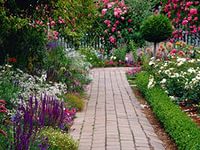 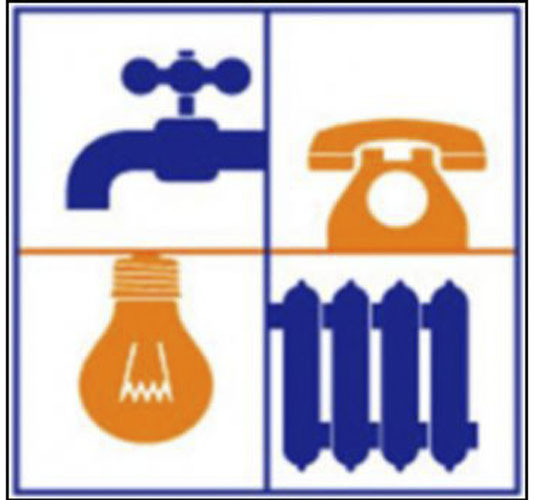 Расходы бюджета Волочаевского сельского поселения за 2015 год на жилищно-коммунальное хозяйство – 6614,0 тыс.рублей